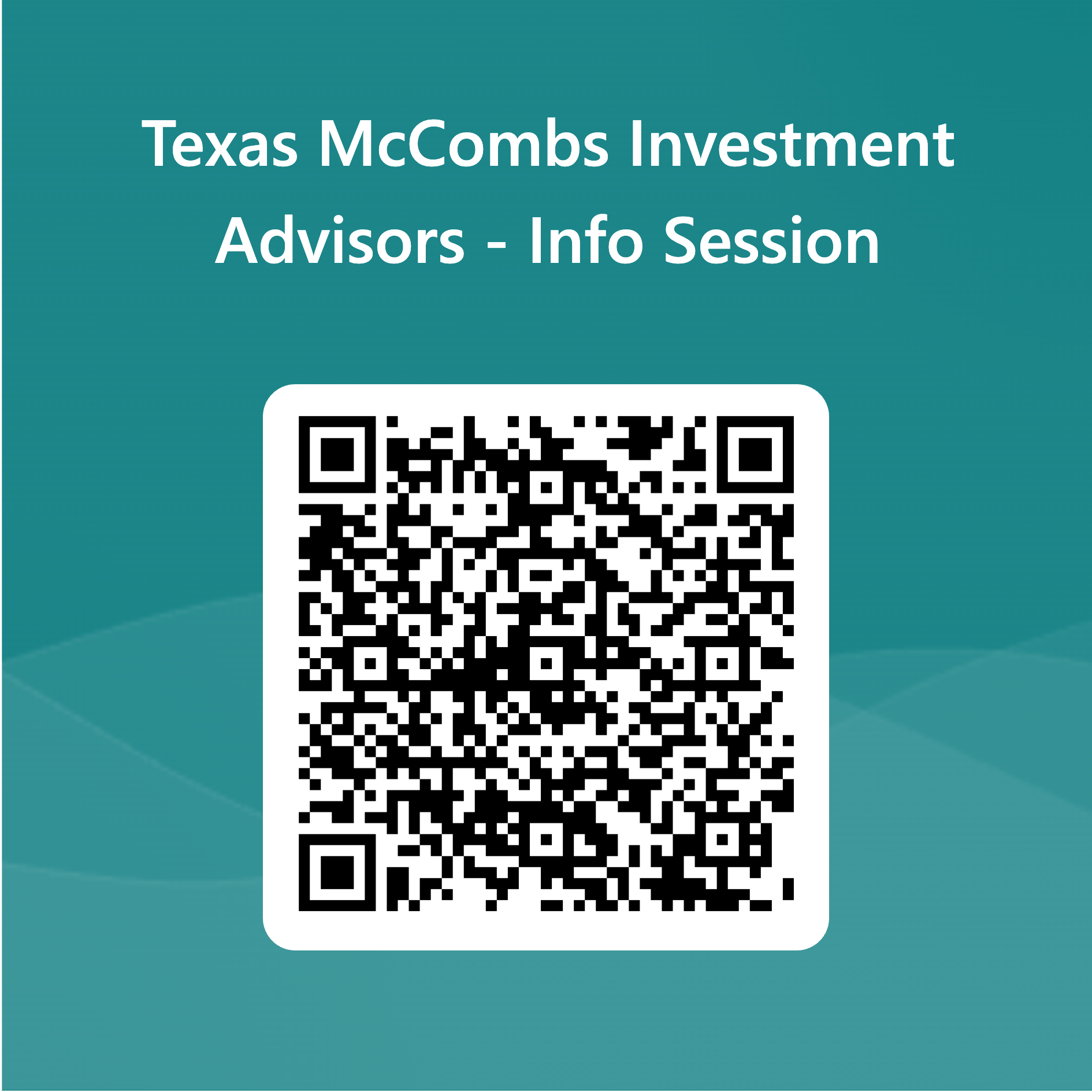 1
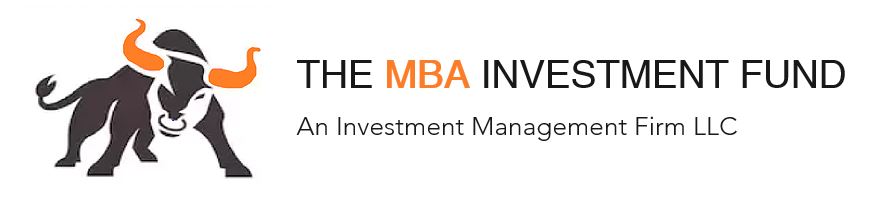 Texas McCombs Investment Advisers LLC
Information Session
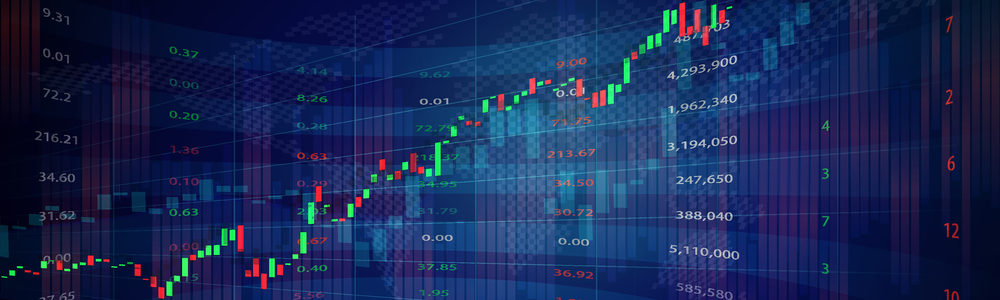 Texas McCombs Investment Advisers LLC
3
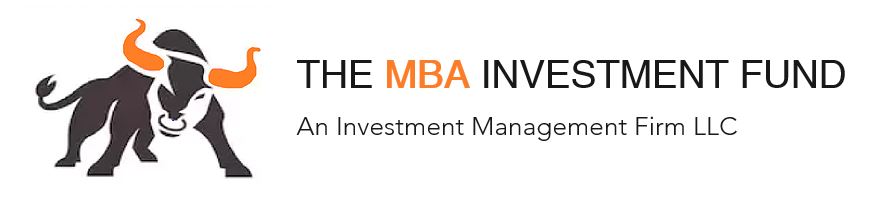 Agenda
Fund Manager Experience
4
Background and Structure
8
Application Process
14
Frequently Asked Questions
17
4
What You Will Gain as a Fund Manager
Student Fund Managers
Learn Asset Management and Apply that Knowledge in our $20MM Sandbox
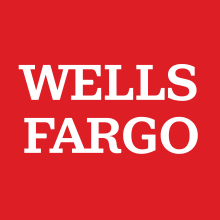 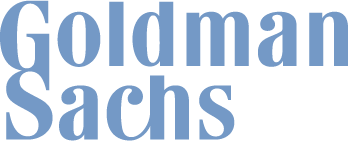 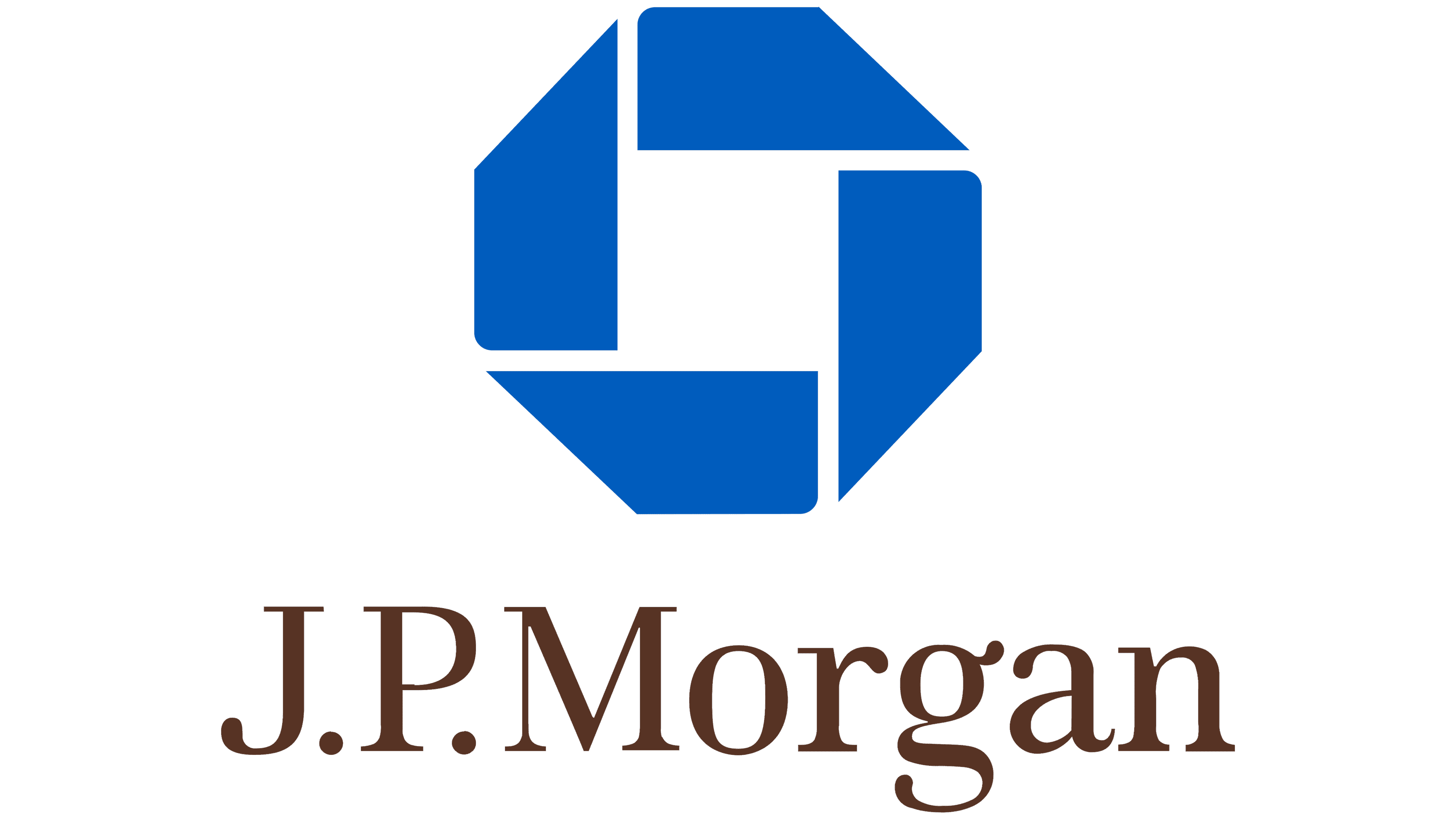 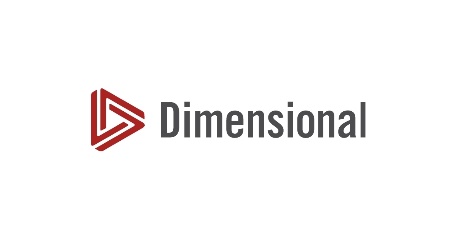 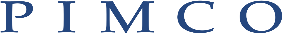 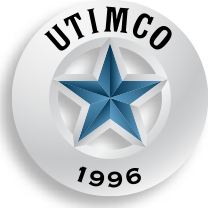 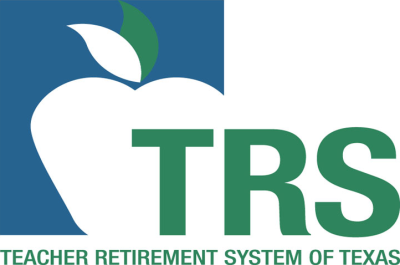 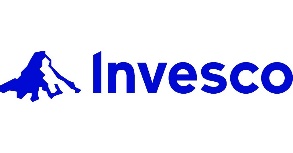 5
* Hoping to add a list of distinguished firms  / companies that we visited or that alumni currently works at in this box
* Hoping to add more industries / positions/ type of work that the speakers we have had to this box
What to Expect as a Fund Manager
Student Fund Managers
6
Student Backgrounds & Internships
Diverse pre-MBA background amongst current students

Majority coming from non-finance background
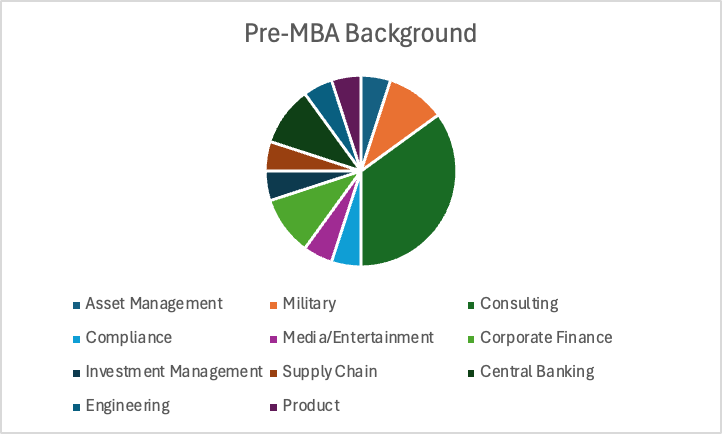 Discuss
Student Fund Managers
Majority pursuing finance or finance-adjacent industry

Again, diverse set of outcomes for our managers
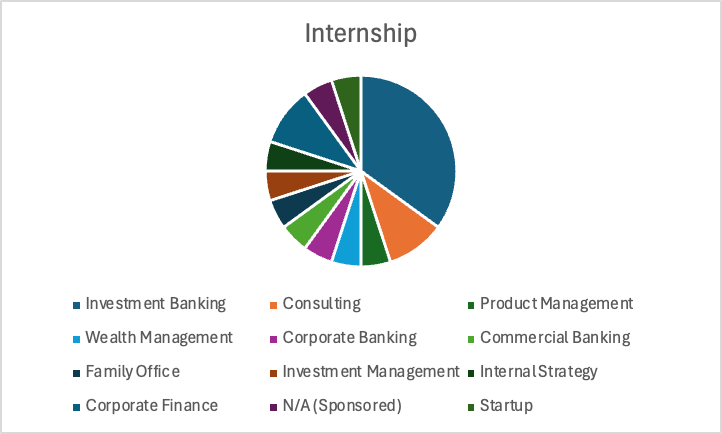 6
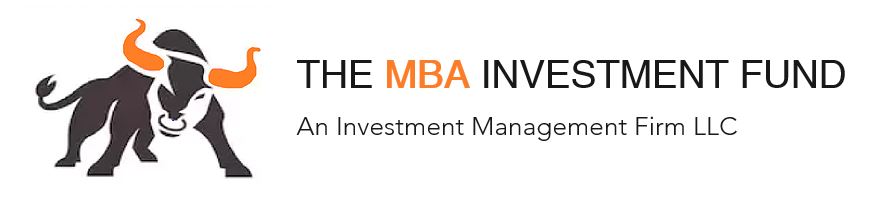 Agenda
Fund Manager Experience
4
Background and Structure
8
Application Process
14
Frequently Asked Questions
17
8
Background and Structure
Overview
First legally constituted, private investment company managed by students
Founded in December 1994
Provide our MBA students with professional money management experience
Create value for our clients (UTIMCO and McCombs School of Business Foundation)
Consistent with these objectives, the Fund draws on the knowledge of a highly educated and experienced pool of faculty, professionals, and other organizations to deliver an unparalleled learning experience for a select group of well-qualified students.
9
Background and Structure
Overview
Texas McCombs Investment Advisers
Total AUM of over $20M*
Longhorn Fund
Actively managed
U.S. Equities
Long-only 
Benchmarked to S&P500
Endowment Fund
Strategic asset allocation Target risk/return goal
Mostly in ETFs
10
*As of June, 2024
Team Roles Within Each Sector
Overview
Each student maintain two roles to help run the portfolios
Operations

Roles designed to support the overall business
PM Longhorn Fund
PM Endowment Fund
Business Development
Flex Roles
Report performance to investors/client
Ensure compliance with mandates
Execute trades and monitor price targets
Maintain databases and brokerage accounts
Research Analyst

Longhorn Fund
Consumer Discretionary & Staples
Energy
Healthcare & Finance
Technology and Communications
Develop new strategies and mechanics for the Fund
Perform Due Diligence 
Analyze current market trend
Identify opportunities and new ideas to include into the Fund
Research Analyst Roles
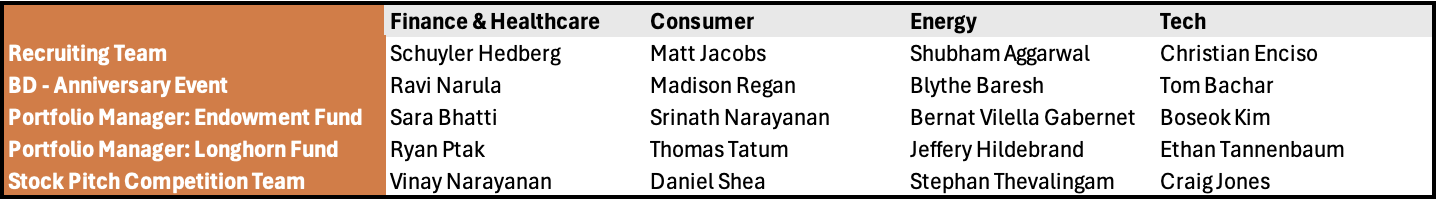 Ops
11
[Speaker Notes: Risk Management]
Background and Structure
Overview
The fund is split into sector teams, each seeking to answer the question: 
What is the market not pricing in?
Consumer 
Discretionary 
& Staples
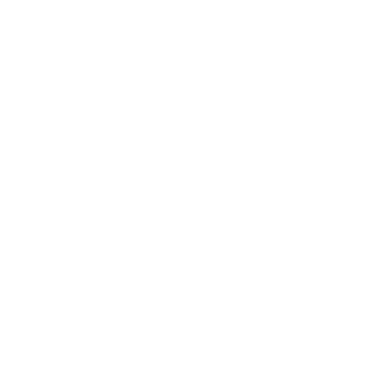 EnergyIndustrialsMaterialsUtilities
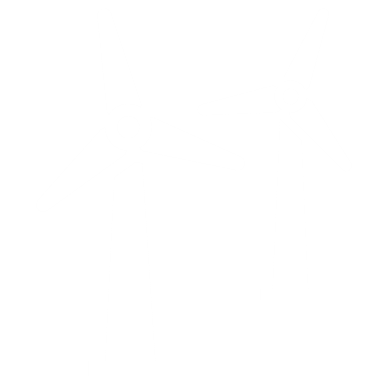 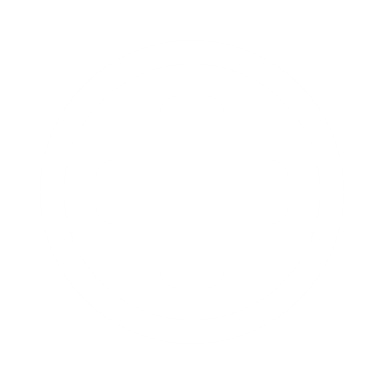 TechnologyCommunications
Healthcare
 Finance
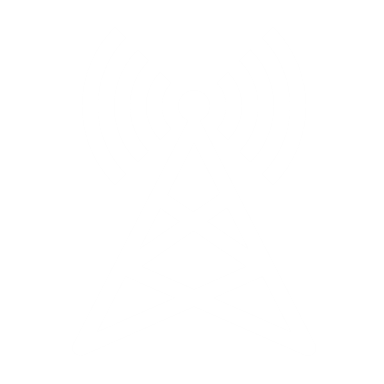 12
Faculty Mentors & Student Mentors
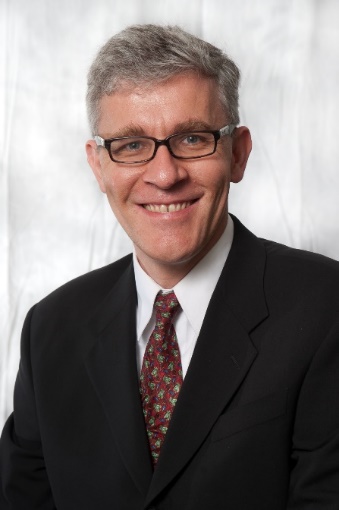 SECTOR COVERAGE
Clemens Sialm
Director, AIM Investment Center
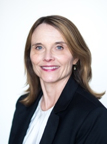 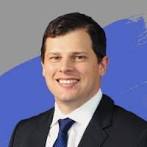 Student mentors from the 2025 fund manager class will guide and support the 2026 cohort, ensuring effective knowledge transfer, skill development, and a smooth transition throughout the semester.
Joshua Kocher
CEO, Texas McCombs Investment Advisers
Kelly Kamm
VP, Texas McCombs Investment Advisers
12
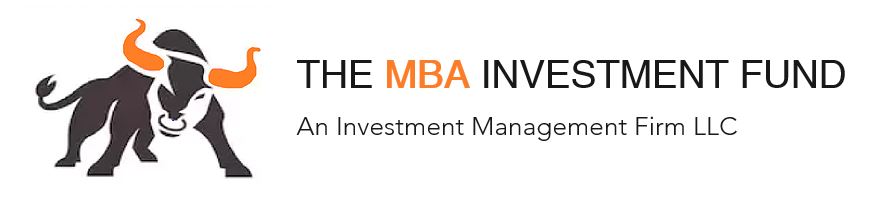 Agenda
Fund Manager Experience
4
Background and Structure
8
Application Process
14
Frequently Asked Questions
17
14
Application and Recruiting Process
Recruiting Process
Class of 2026 Announcement Mid-October!
15
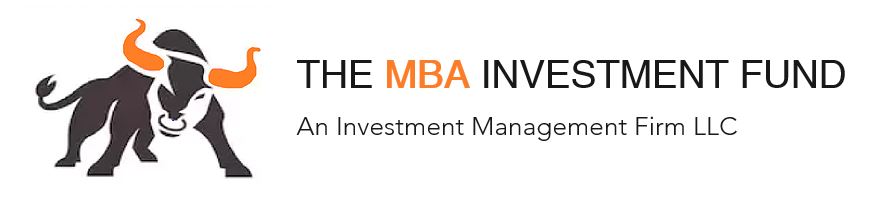 Agenda
Fund Manager Experience
4
Background and Structure
8
Application Process
14
Frequently Asked Questions
17
16
FAQs
Frequently Asked Questions
Q: What is the Fund looking for?
A: The Fund is looking for a diverse group of students with a genuine interest in financial markets and investing. We need people who are eager to work hard and are academically curious.
Q: Do I need a finance background to be on the Fund?
A: No, the Fund considers all candidates and has traditionally had many managers without prior finance work experience.
Q: What kind of internships and full-time jobs do Fund Managers obtain?
A: Fund Managers commonly take jobs in Investment Management (Mutual Funds, Hedge Funds, Pension Funds, Endowments, Private Wealth Management), Investment Banking (Corporate Finance & Advisory, Sales & Trading), Corporate Finance, Consulting, or work for companies in various industries.
17
FAQs
Frequently Asked Questions
Q: I am interested in markets other than equities. Should I still consider the Fund?
A: The Fund is primarily focused on managing equity portfolios. As such, students most interested in equity investing are encouraged to apply. The Endowment portfolio includes an allocation of fixed-income securities. Furthermore, fund managers are exposed to and educated on other investments, including fixed income, derivatives, currencies, and commodities during their tenure.
Q: How many Fund Managers are chosen per class?
A: The Fund typically selects around 16-20 Managers per class.
Q: Can I go on a study abroad semester during the Fall of my second year?
A: By joining the Fund, you commit to being a Fund manager for both the Spring and Fall semesters. Thus, you cannot go on a semester abroad during the Fall semester. However, you can study abroad during the Spring semester of your second year after notifying the Fund faculty.
18
FINANCE & HEALTHCARE
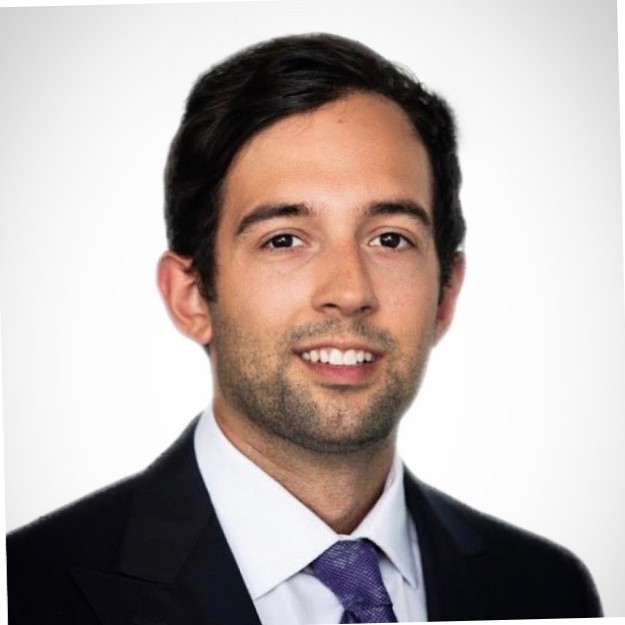 Schuyler Hedberg
Previous Employer: Morgan Stanley Investment Management
Undergraduate: Babson College
Internship: Morgan Stanley Investment Banking
Sector Coverage
Craig Jones
Previous Employer: U.S. Army
Undergraduate: University of the Incarnate Word
Internship: McKinsey & Company
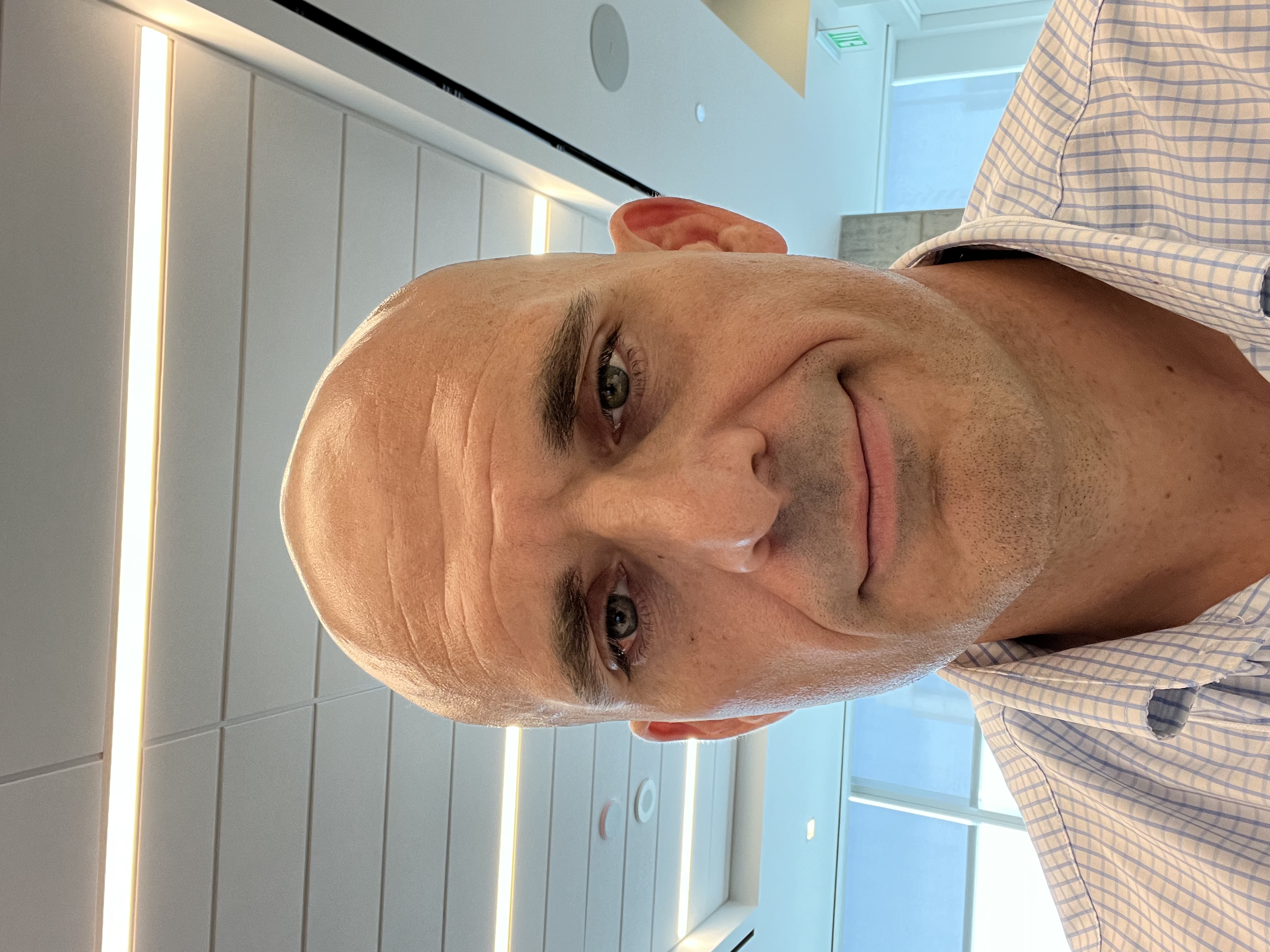 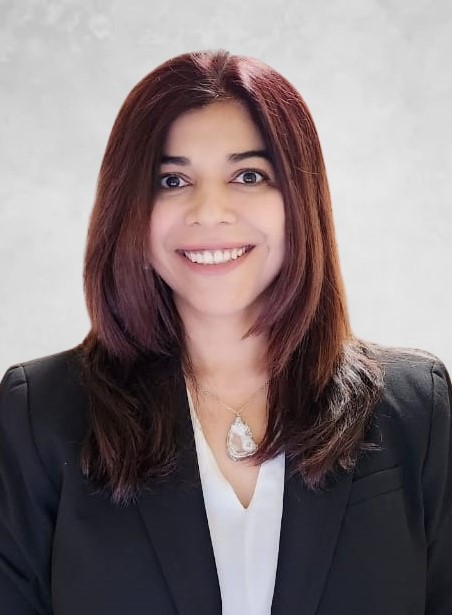 Sara Bhatti
Previous Employer: Innovate Ventures LLC
Undergraduate: National American University 
Internship: Amazon
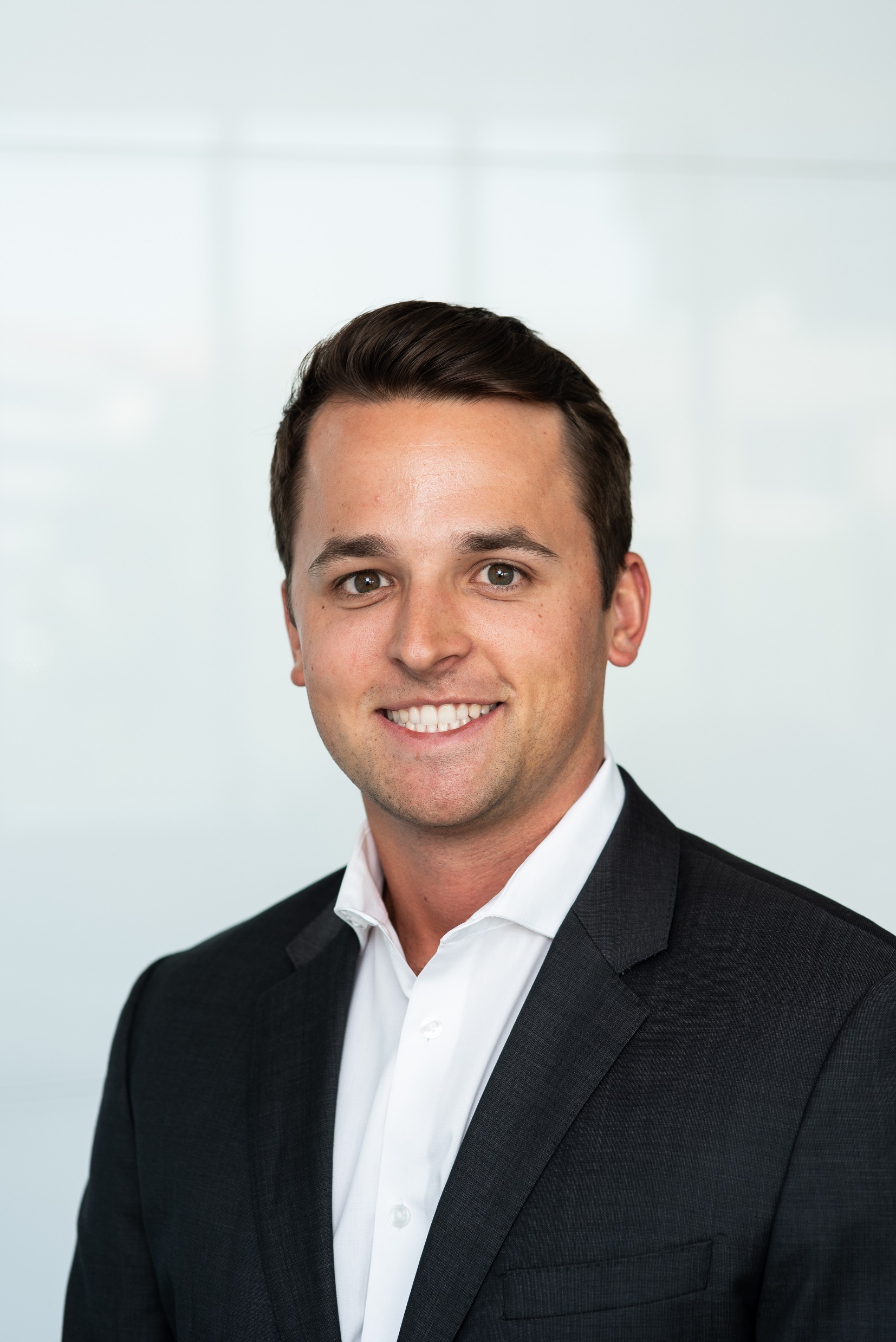 Ryan Ptak
Previous Employer: Accenture – Management Consulting
Undergraduate: University of Michigan
Internship: JPMorgan Private Bank
Vinay Narayanan
Previous Employer: Wells Fargo
Undergraduate: University of California, Berkeley
Internship: Bank of America
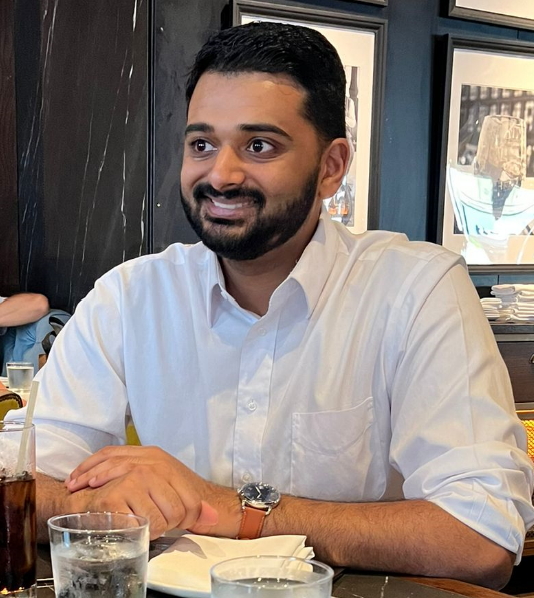 19
CONSUMER DESCRETIONARY
Consumer Descretionary
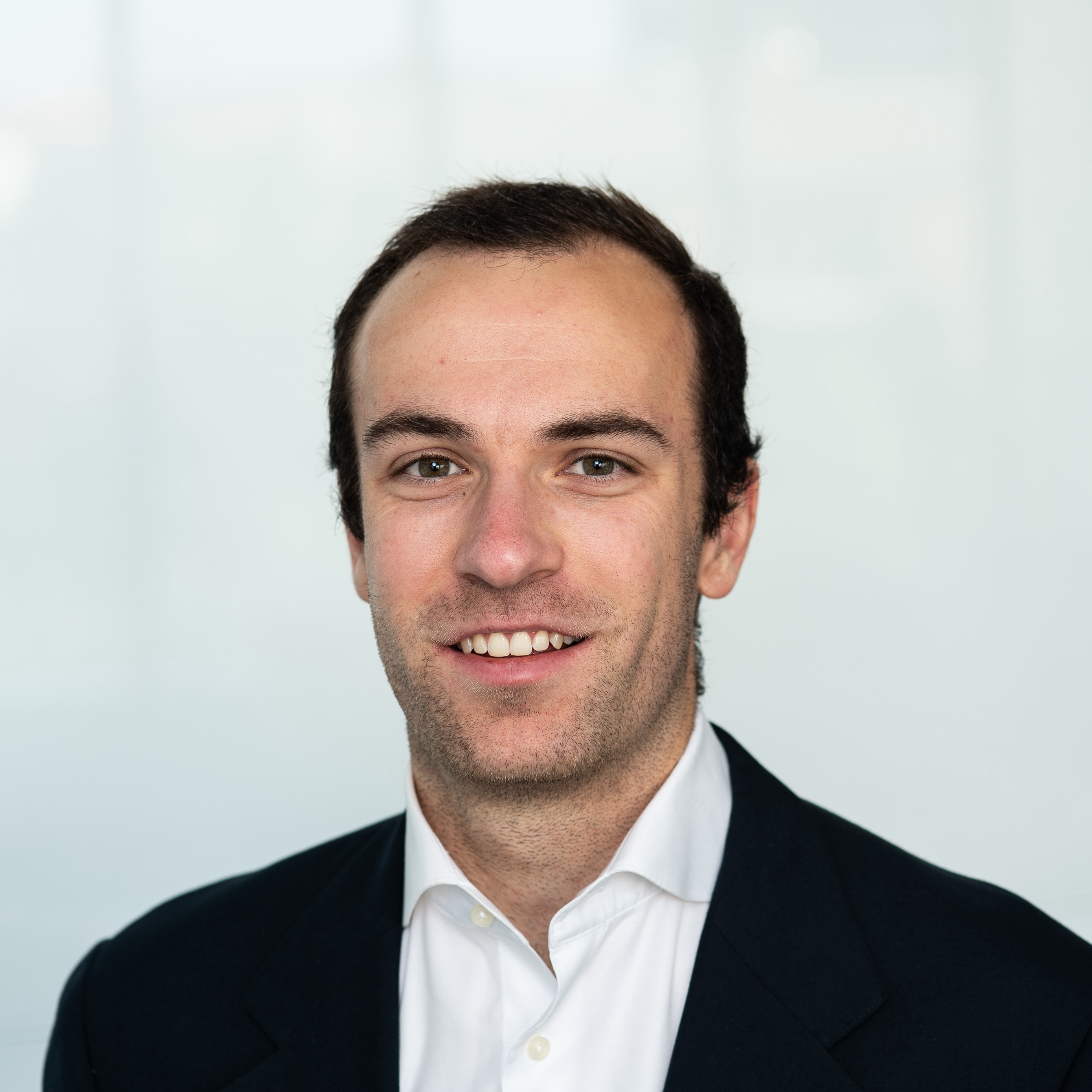 Matt Jacobs
Previous Employer: MCJ Management
Undergraduate: Wake Forest University
Internship: First Horizon
Sector Coverage
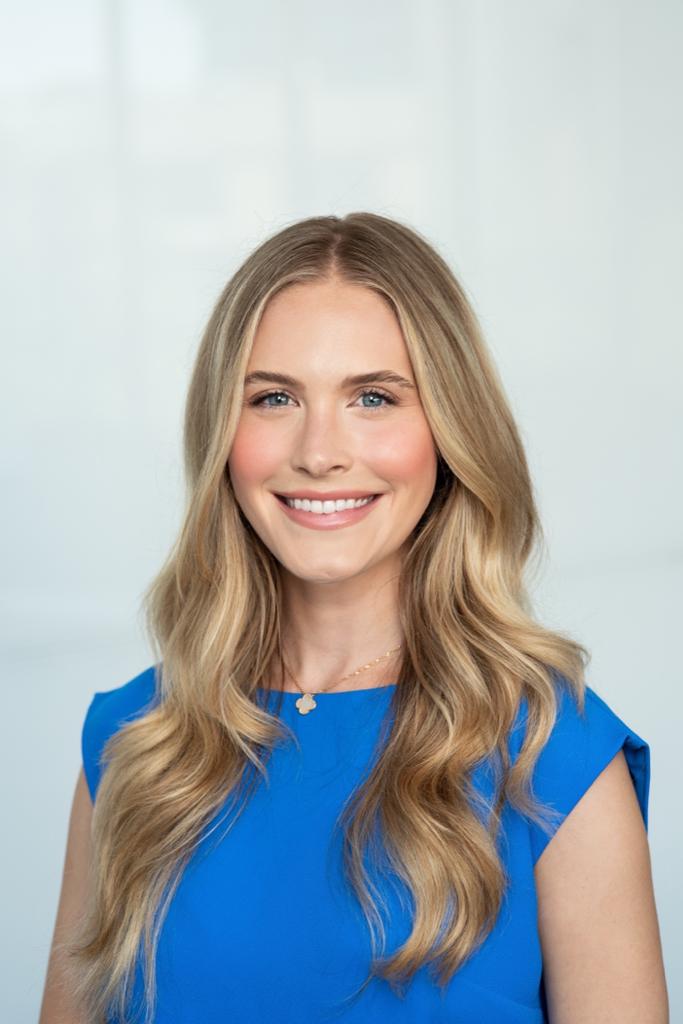 Madison Regan
Previous Employer: Advanced Micro Devices – Sales Finance
Undergraduate: University of Texas at Austin
Internship: Capital Creek Partners
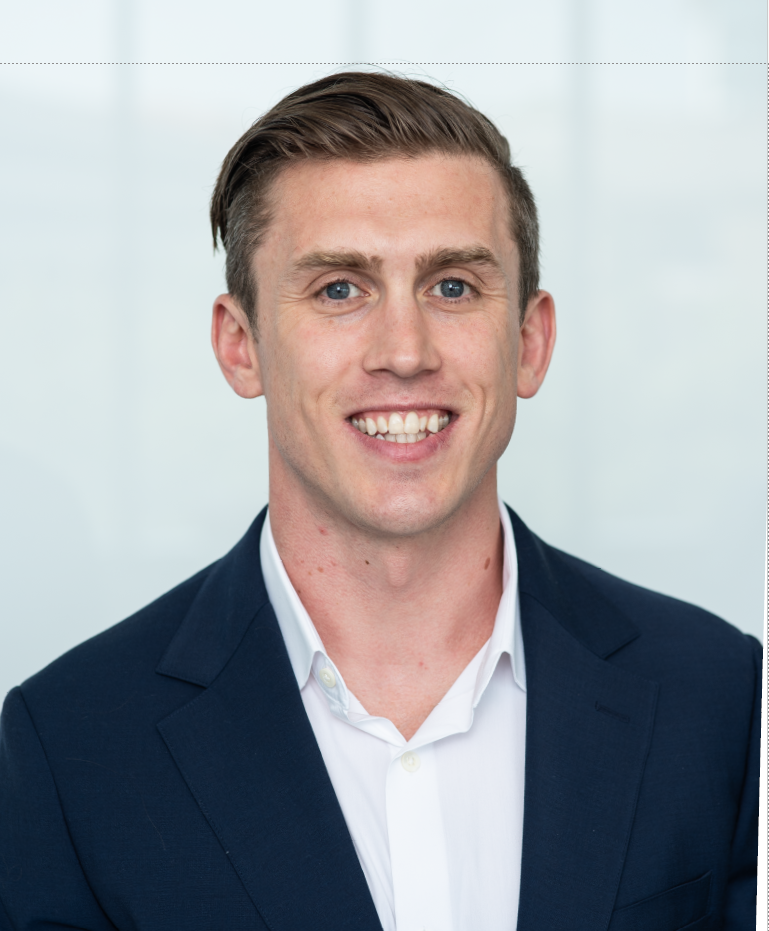 Daniel Shea
Previous Employer: U.S. Army
Undergraduate: The Citadel
Internship: Wells Fargo
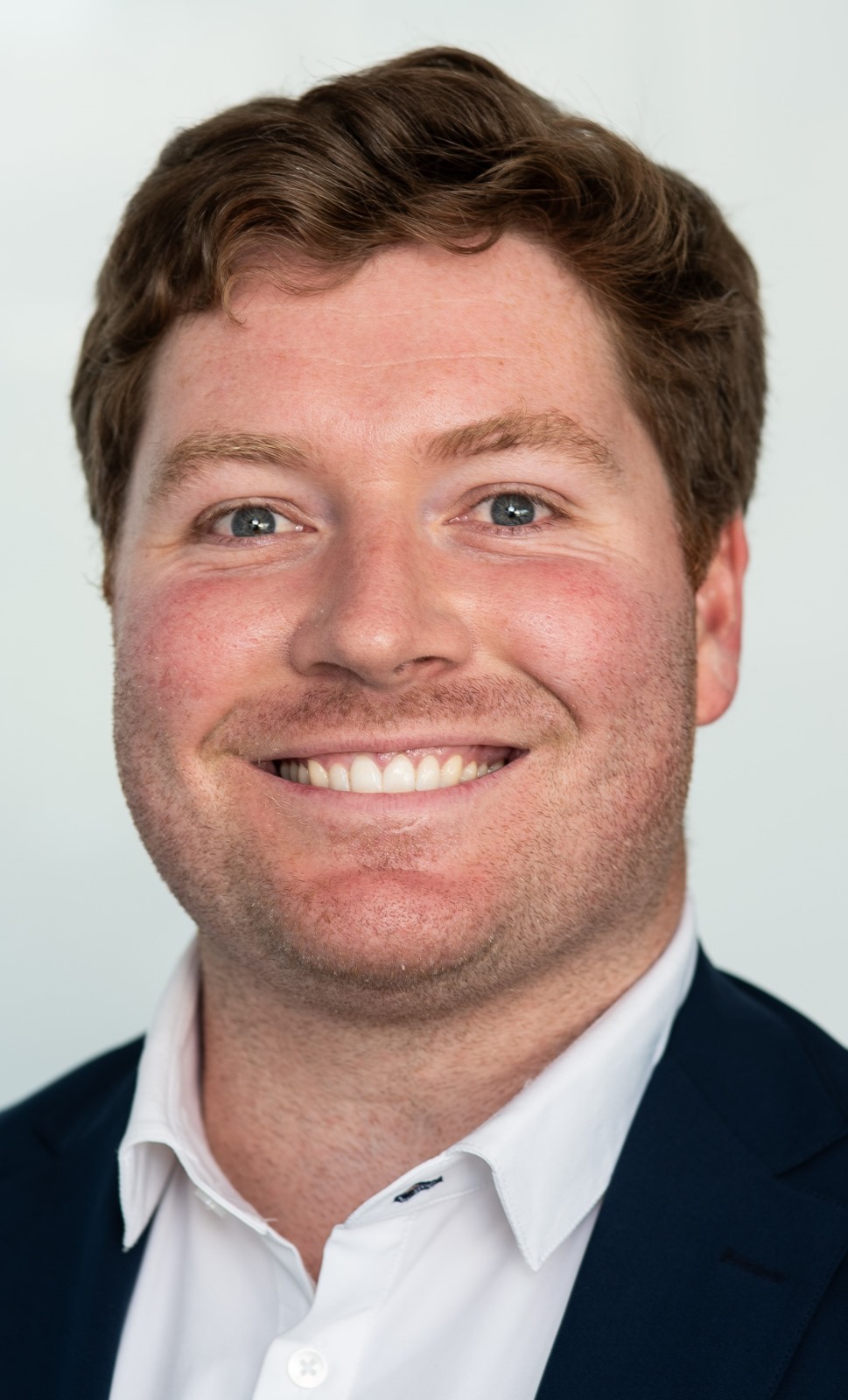 Thomas Tatum
Previous Employer: CalSTRS
Undergraduate: Santa Clara University
Internship: Ancient Art
Srinath Narayanan
Previous Employer: Cummins Inc
Undergraduate: Anna University, Pennsylvania State University 
Internship: Applied Materials
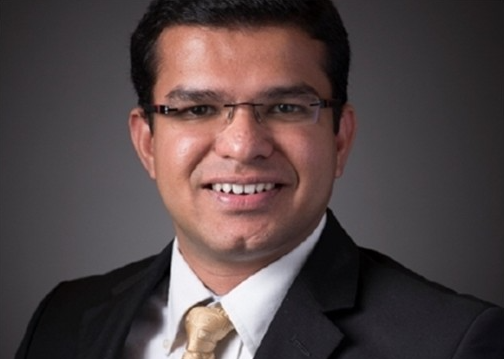 20
ENERGY
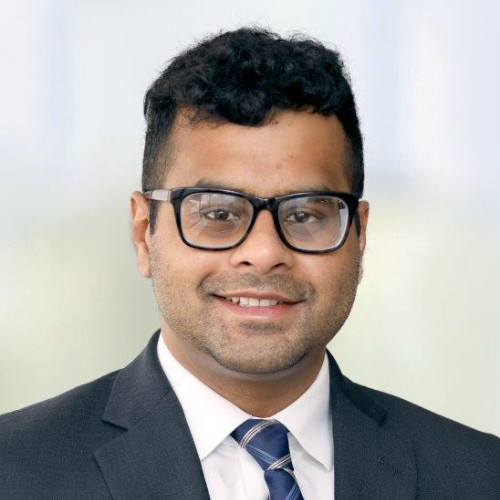 Stephan Thevalingam
Previous Employer: KPMG Consulting
Undergraduate: The University of Texas at Austin
Internship: Target Corporation
Sector Coverage
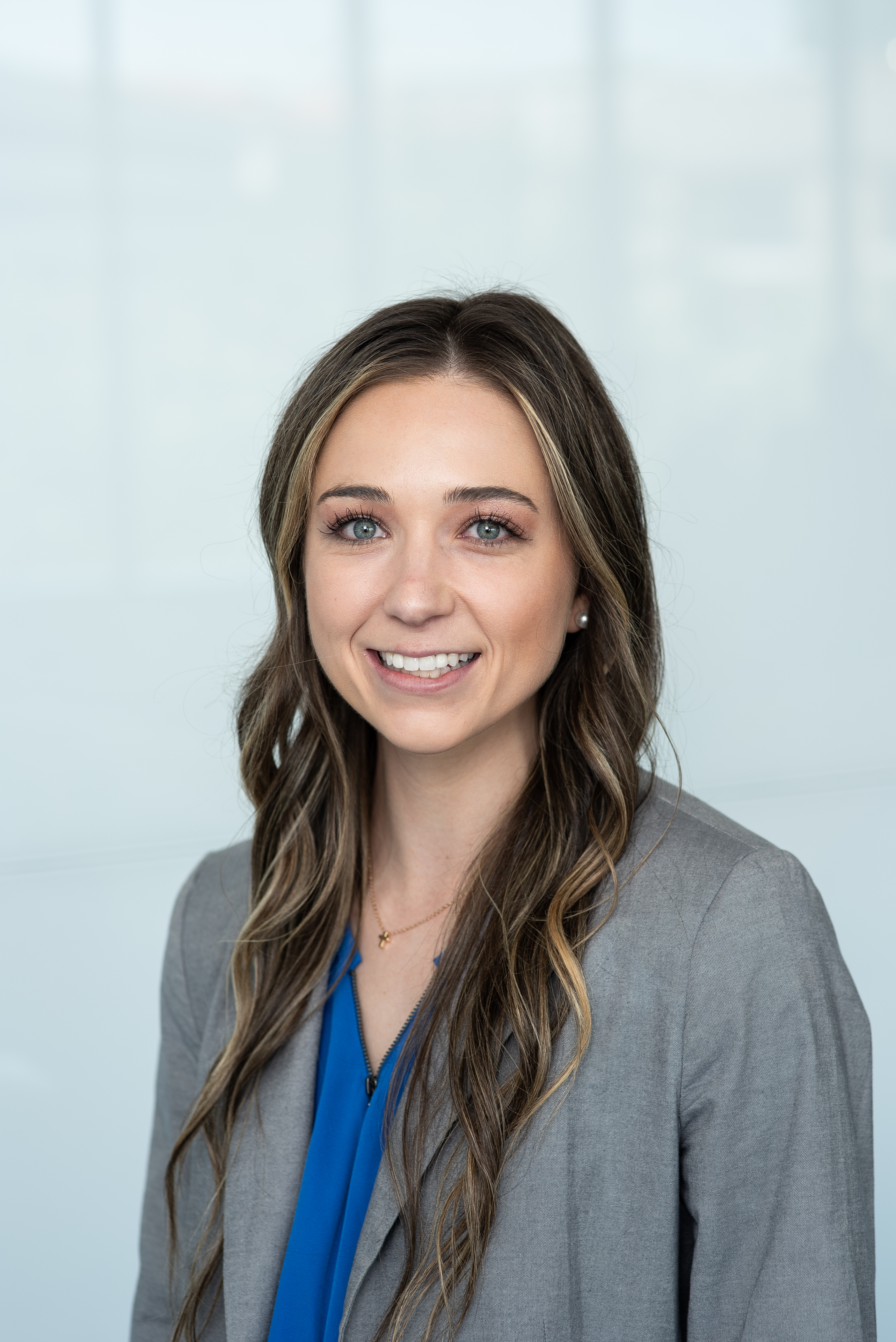 Blythe Baresh
Previous Employer: Dentsply Sirona
Undergraduate: Clemson University
Internship: Morgan Stanley
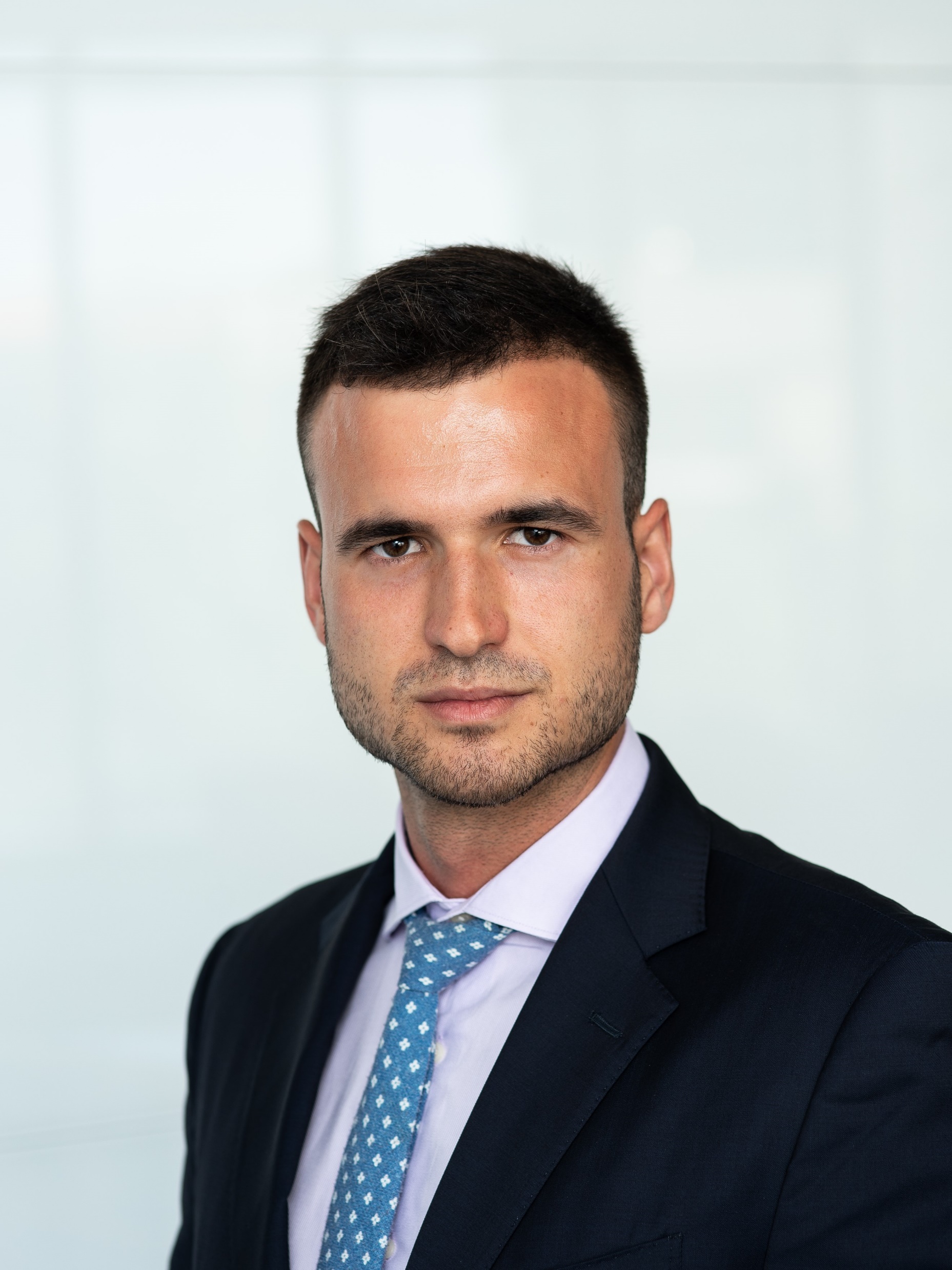 Bernat Vilella Gabernet
Previous Employer: European Central Bank
Undergraduate: Universitat Pompeu Fabra (Barcelona)
Internship: Rothschild & Co
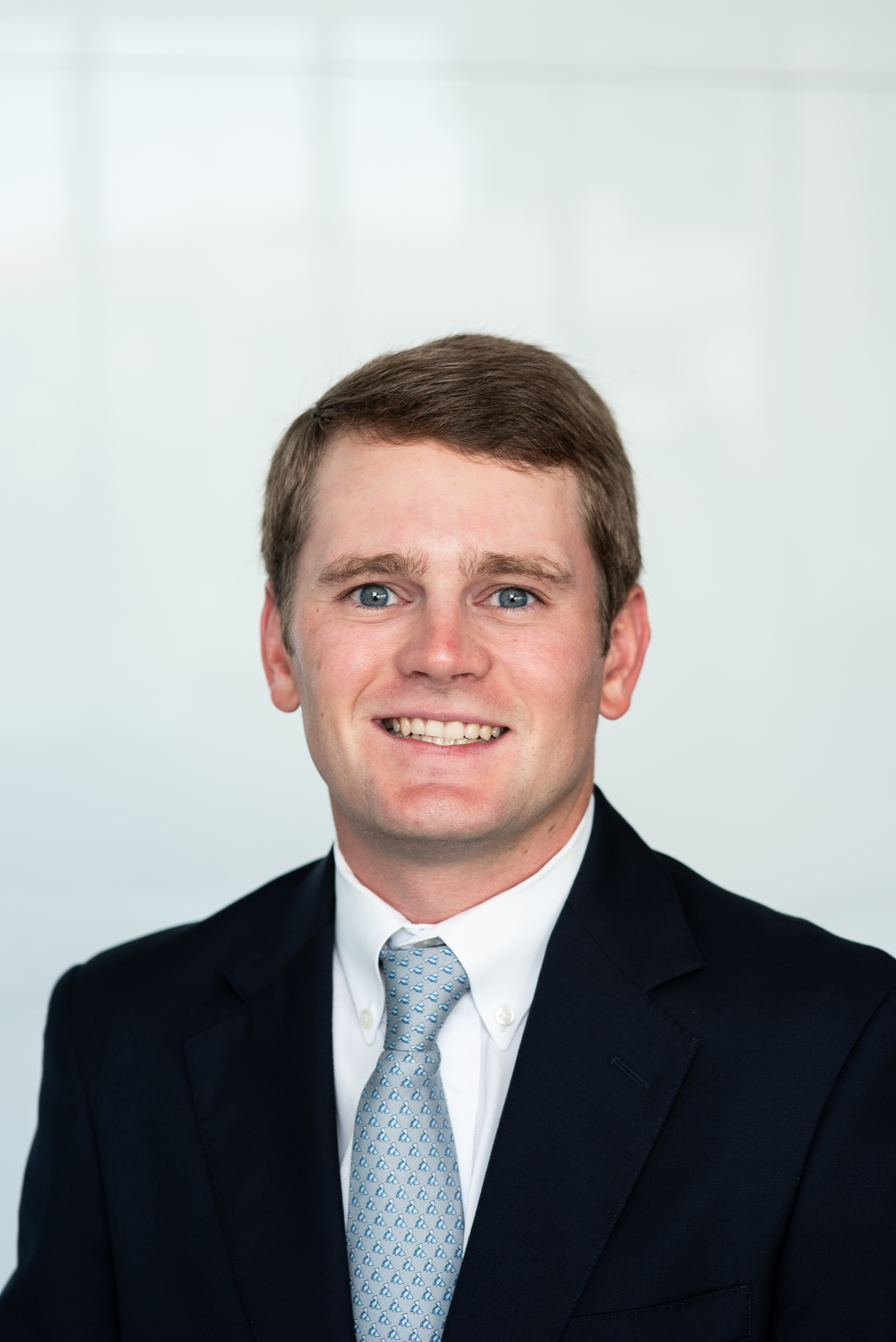 Jeff Hildebrand
Previous Employer: Nabors Drilling
Undergraduate: University of Texas at Austin
Internship: ConocoPhillips
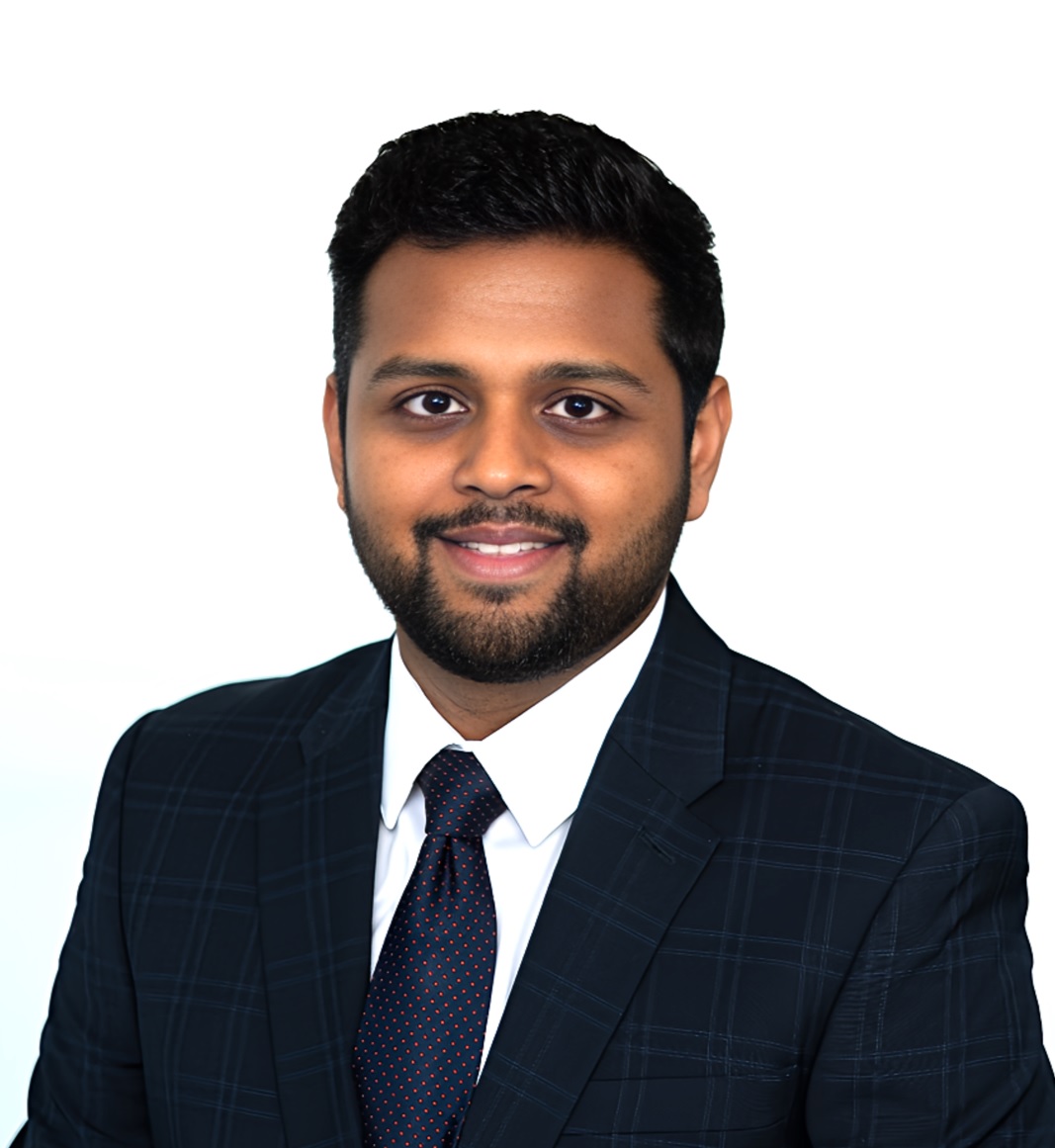 Shubham Aggarwal
Previous Employer: S&P Global
Undergraduate: University of Petroleum and Energy Studies, India
Internship: McKinsey & Co.
21
TECHNOLOGY & COMMUNICATIONS
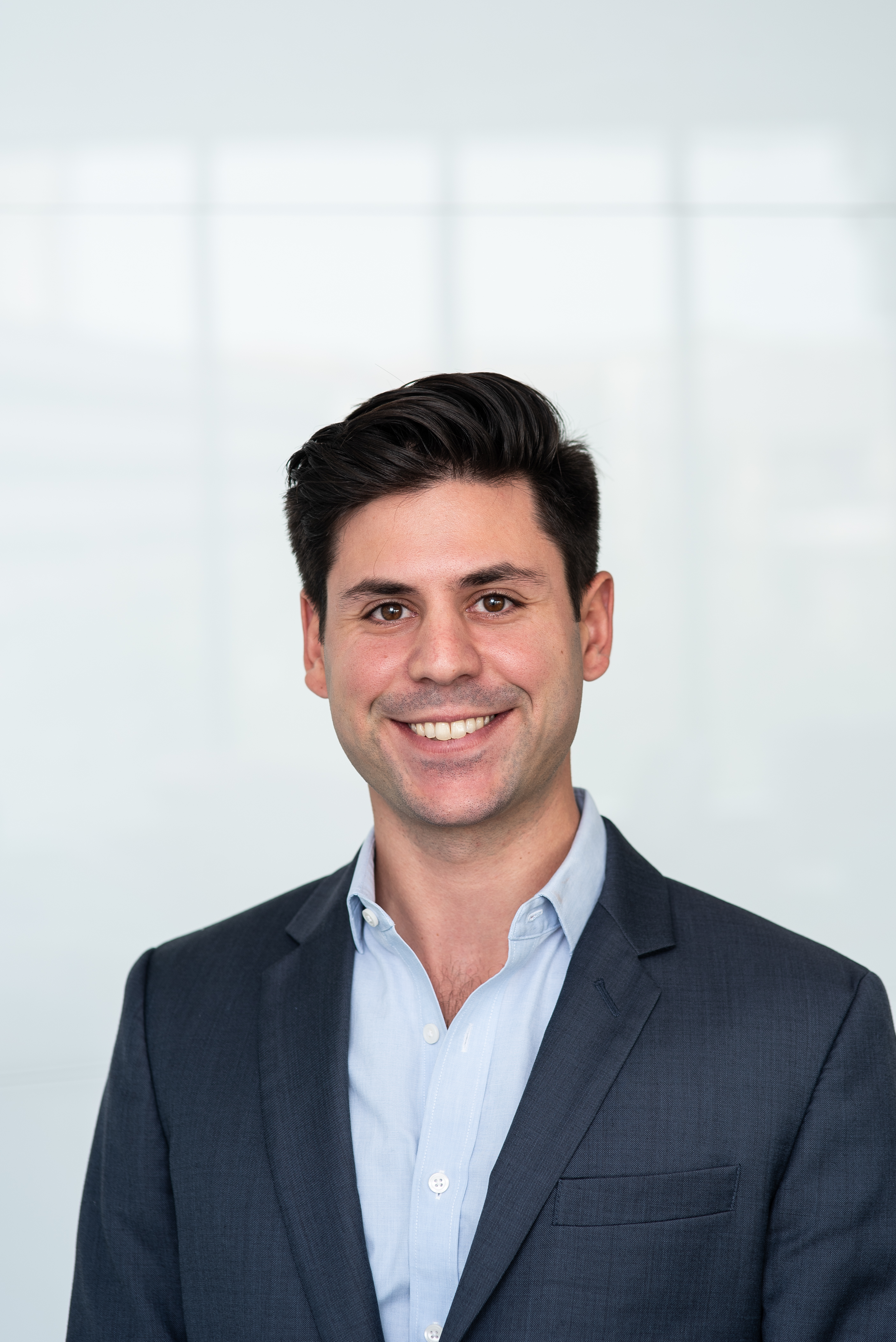 Tom Bachar
Previous Employer: Capital One
Undergraduate: San Diego State University
Internship: Solomon Partners
Sector Coverage
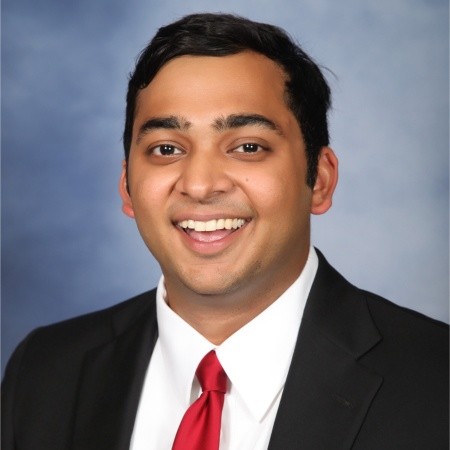 Ravi Narula
Previous Employer: Accenture LLP
Undergraduate: Texas A&M University
Internship: Nomura Greentech
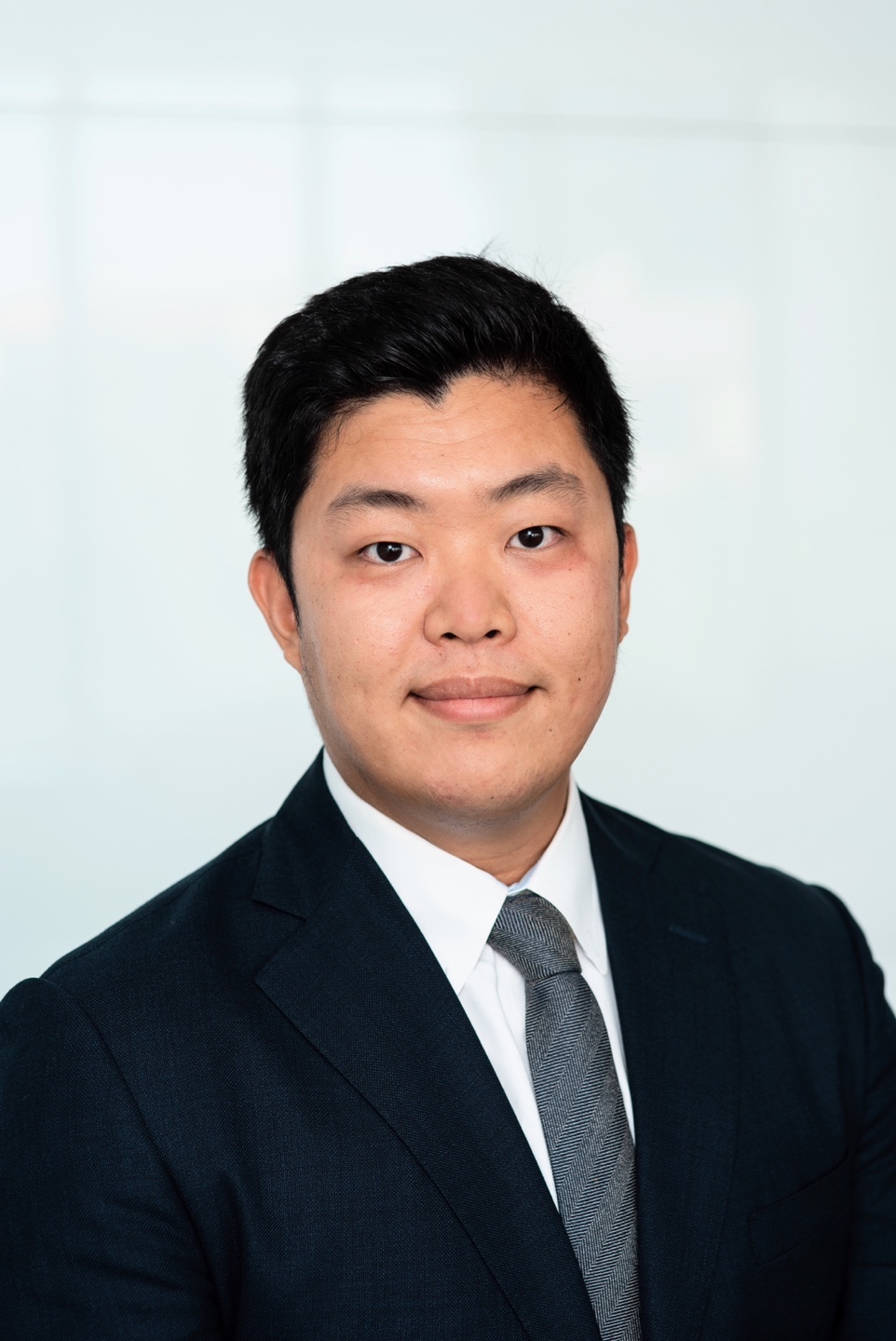 Boseok Kim
Previous Employer: Bank of Korea
Undergraduate: Sungkyunkwan University, South Korea 
Internship: Sponsored Student
Ethan Tannenbaum
Previous Employer: Preqin
Undergraduate: University of Michigan
Internship: Truist Securities
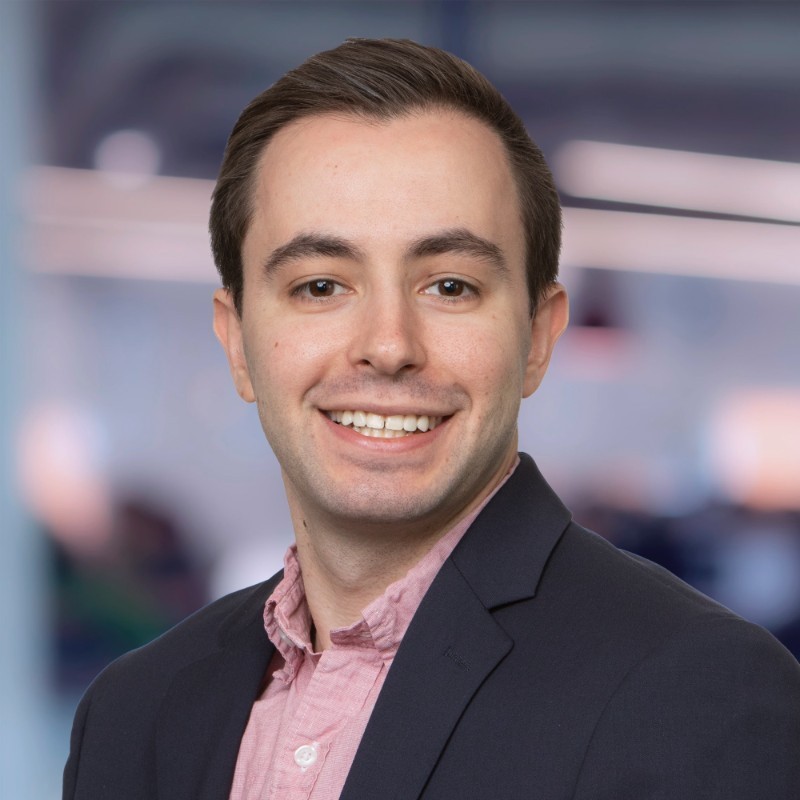 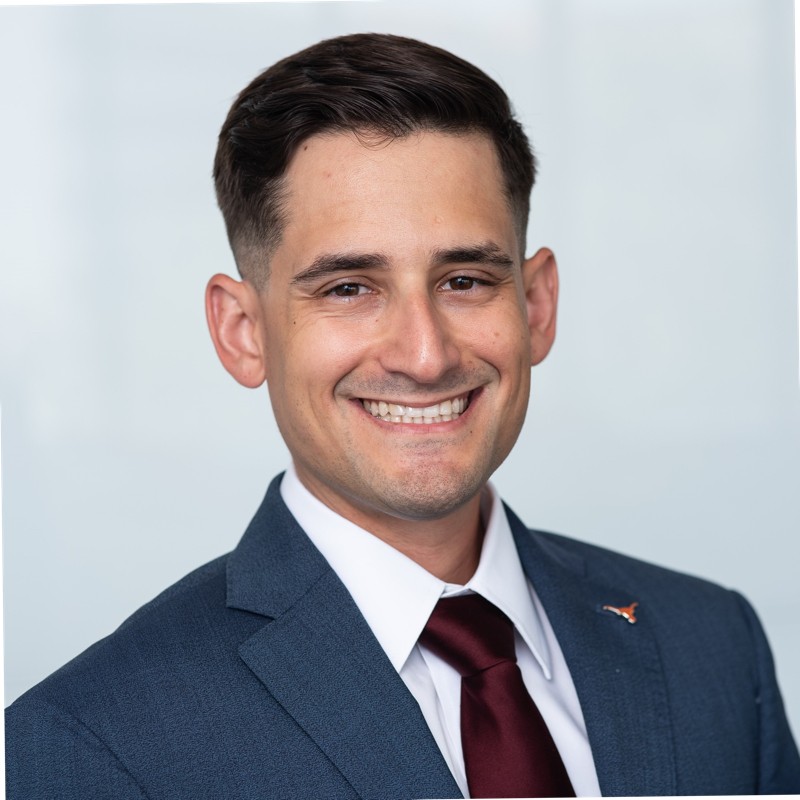 Christian Enciso
Previous Employer: Accenture LLP
Undergraduate: Florida State University
Internship: Texas Venture Labs Founder in Residence
22
Conclusion
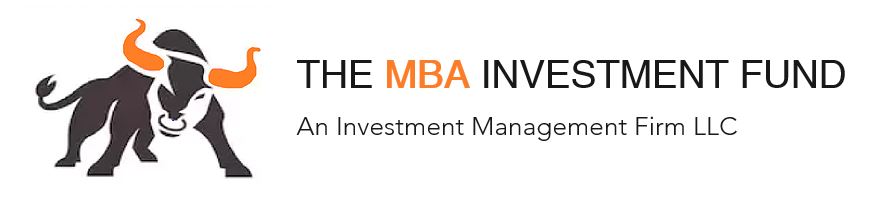 Questions?
23
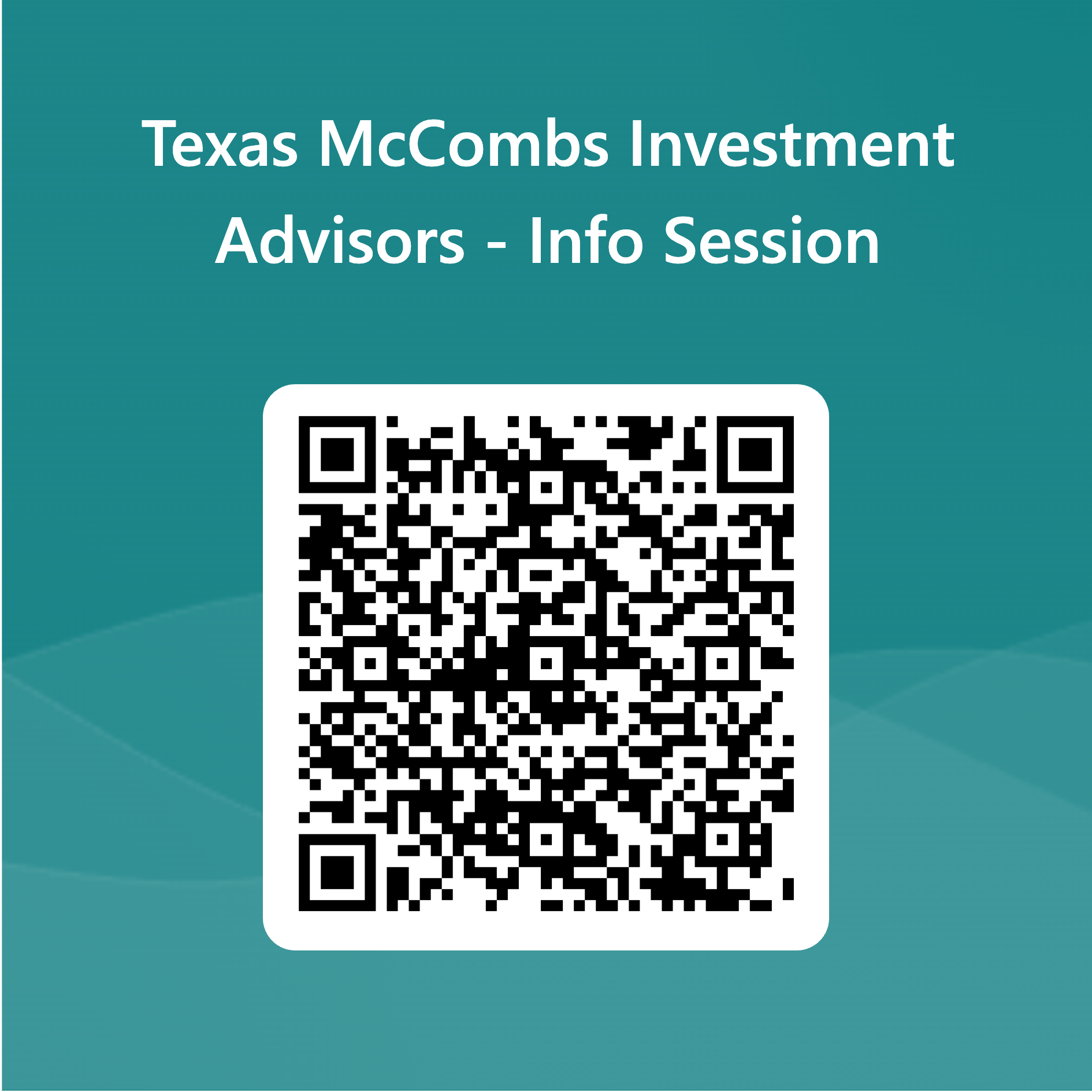 24